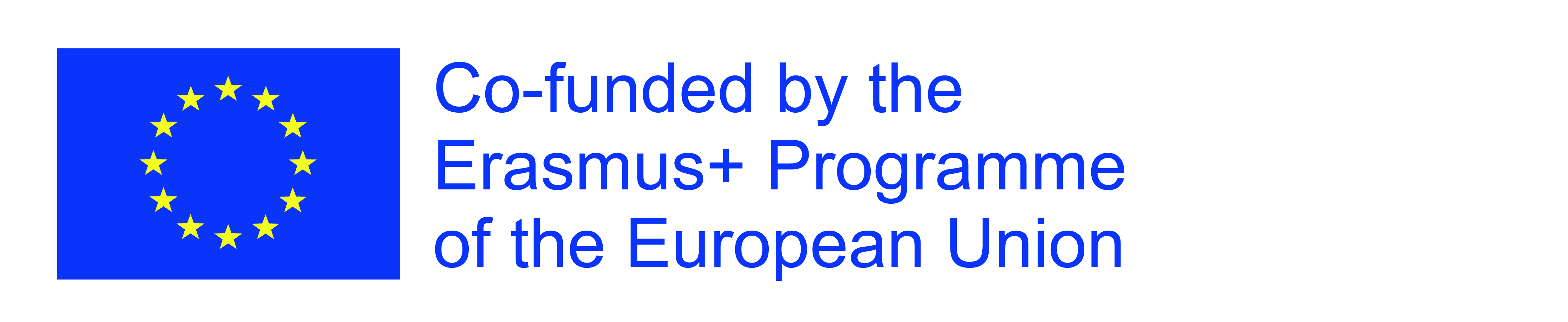 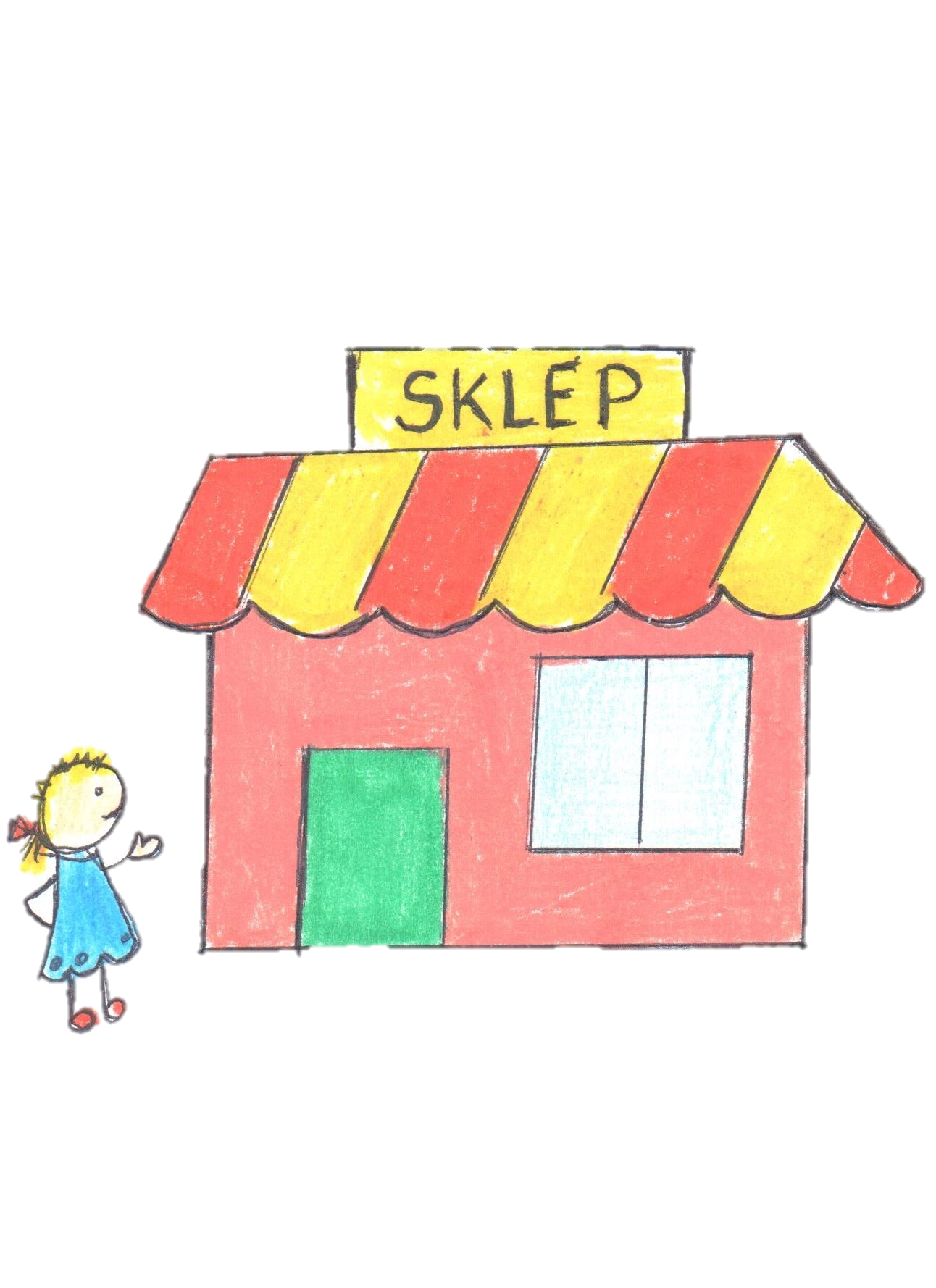 Reklama
WEB QUEST PRZEZNACZONY  DLA UCZNIÓW KLAS GIMNAZJALNYCH Z DYSFUNKCJĄ SŁUCHU JAKO POMOC NA LEKCJACH WOS-U

                                                  Opracowała: Barbara Bobro
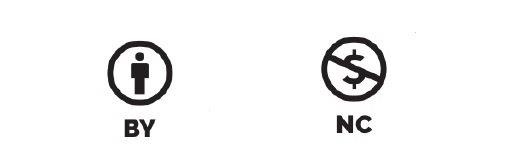 Spis Treści
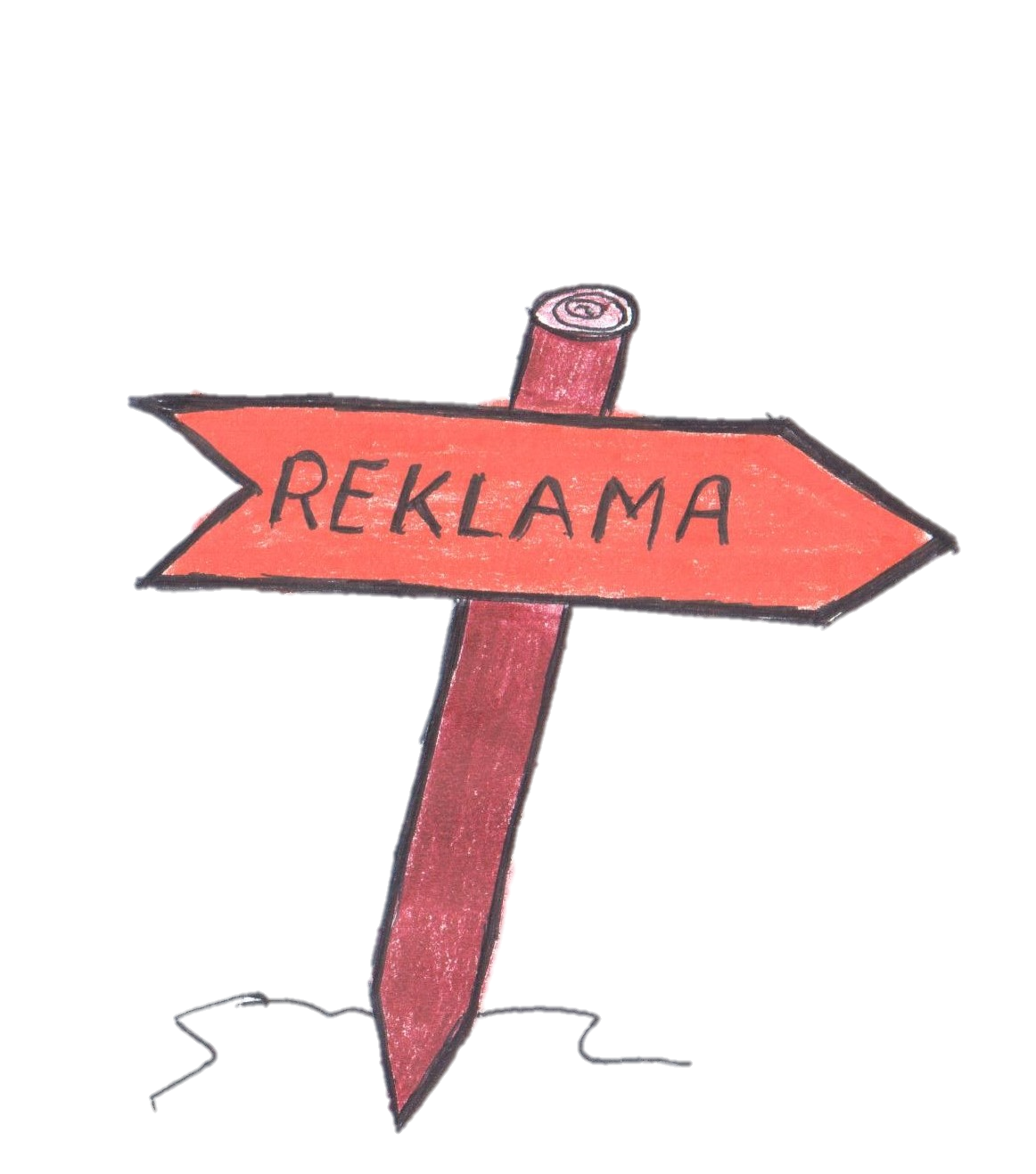 Wprowadzenie.
Zadania.
Proces.
Źródła.
Ewaluacja.
Konkluzja.
Poradnik dla nauczyciela.
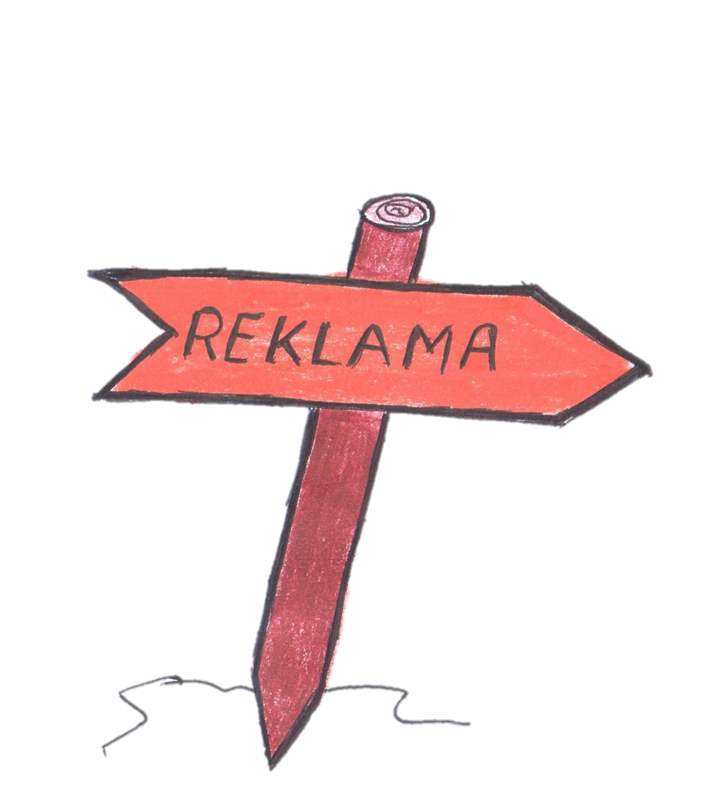 Wprowadzenie
Żyjąc w XXI wieku jesteśmy nieustanie  narażeni na bombardowanie informacjami o  wszelkich  nowinkach  technicznych, super rozwiązaniach i najlepszych z możliwych  urządzeniach oraz produktach. W ślad za postępem szybko podąża – reklama, nieodłączny element dzisiejszego świata. Z reklamami spotykamy się niemalże wszędzie – w gazetach, telewizji, w Internecie czy na billboardach. Nie jesteśmy w stanie uniknąć kontaktu z reklamą, możemy co najwyżej starać się jej nie ulec. 
A czym właściwie jest reklama?
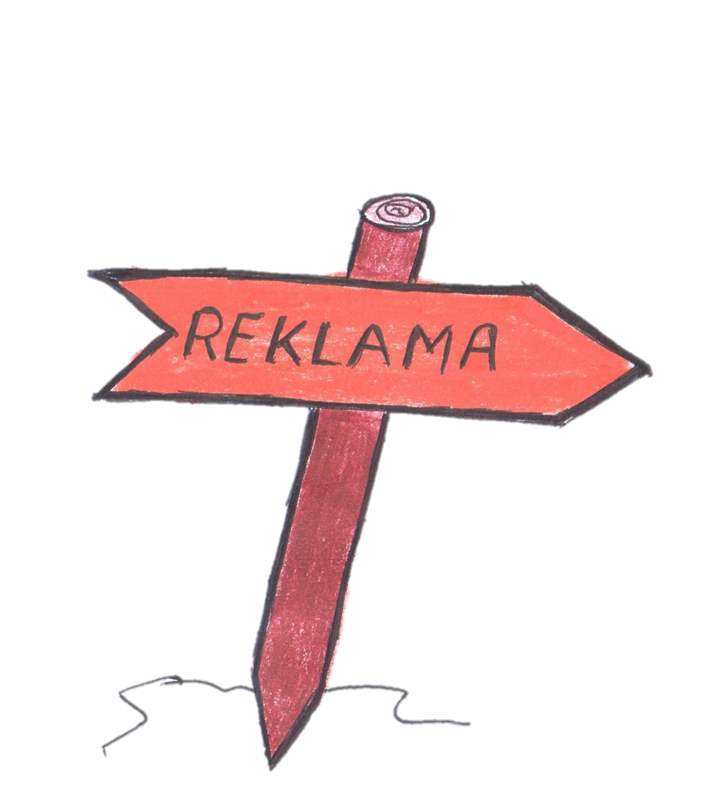 WPROWADZENIE
Reklama jest bardzo ważnym elementem życia społecznego.
Zazwyczaj ma na celu skłonienie do nabycia lub skorzystania z określonych towarów czy usług, popierania określonych spraw lub idei.
CO BY TU KUPIĆ?
JAK TO CO…?
TO CO W REKLAMIE !!!
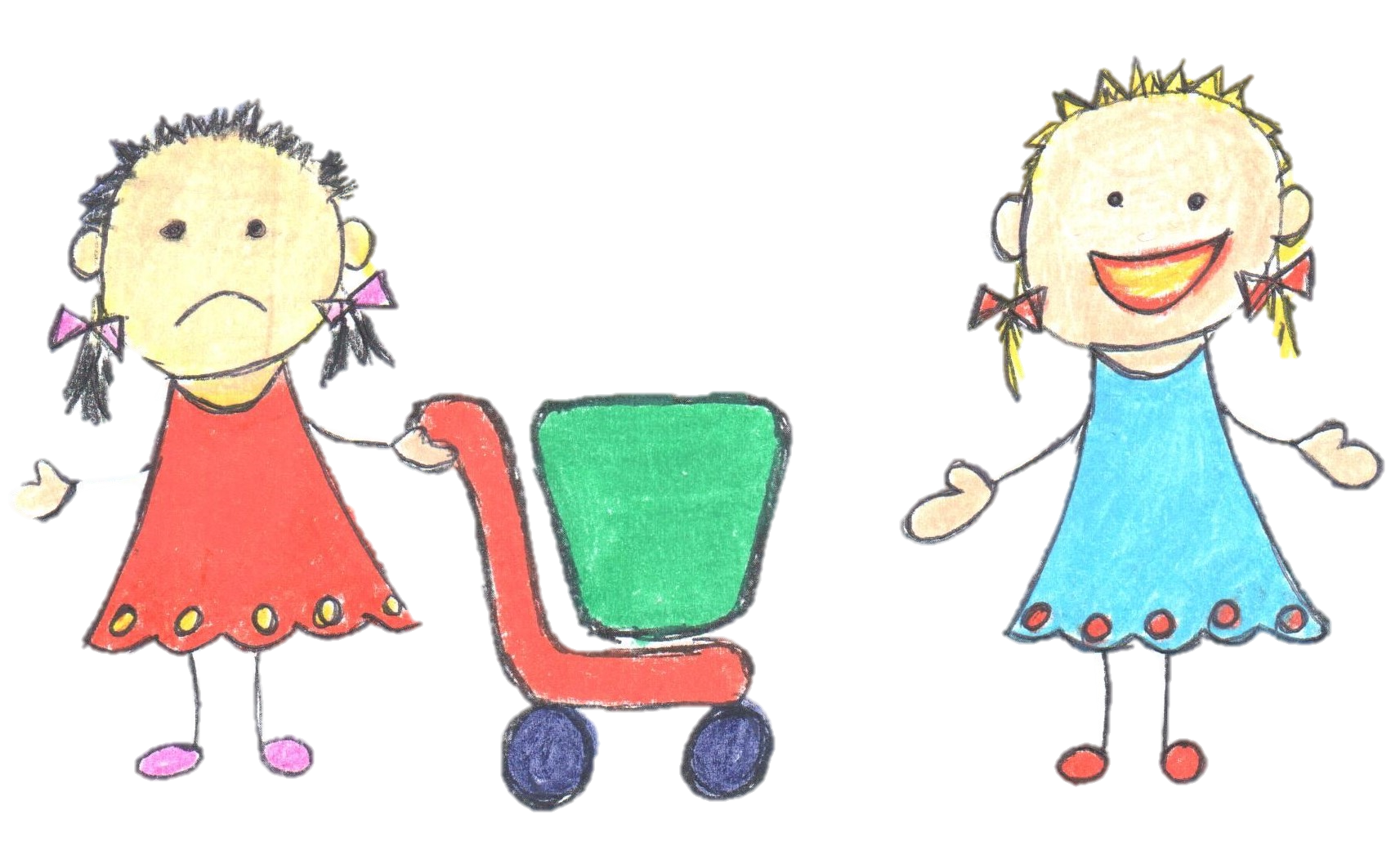 WPROWADZENIE
Głównym celem reklamy jest zwiększenie sprzedaży towarów  i usług, poprzez pozytywne wpływanie na gusty i zachowania odbiorców.
Istnieje język reklamy, który powinien jak najlepiej przyciągać potencjalnych odbiorców poprzez swoją:
atrakcyjność
zrozumiałość
łatwość zapamiętywania
oryginalność
zwięzłość
sugestywność - czyli silne oddziaływanie na odbiorcę
wprowadzenie
Reklama ma przede wszystkim zachęcić do kupna, dlatego bardzo często przekaz reklamowy pomimo swojej atrakcyjności może zawierać elementy manipulacji.
Nie wiem, ale w reklamie wyglądało dobrze!
Do czego  właściwie to służy?
Manipulacja - to kształtowanie nieprawdziwego obrazu rzeczywistości w celu ukształtowania takich poglądów, które są pożądane przez nadawcę komunikatów.
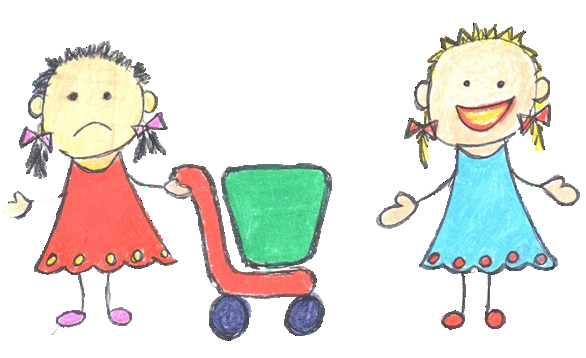 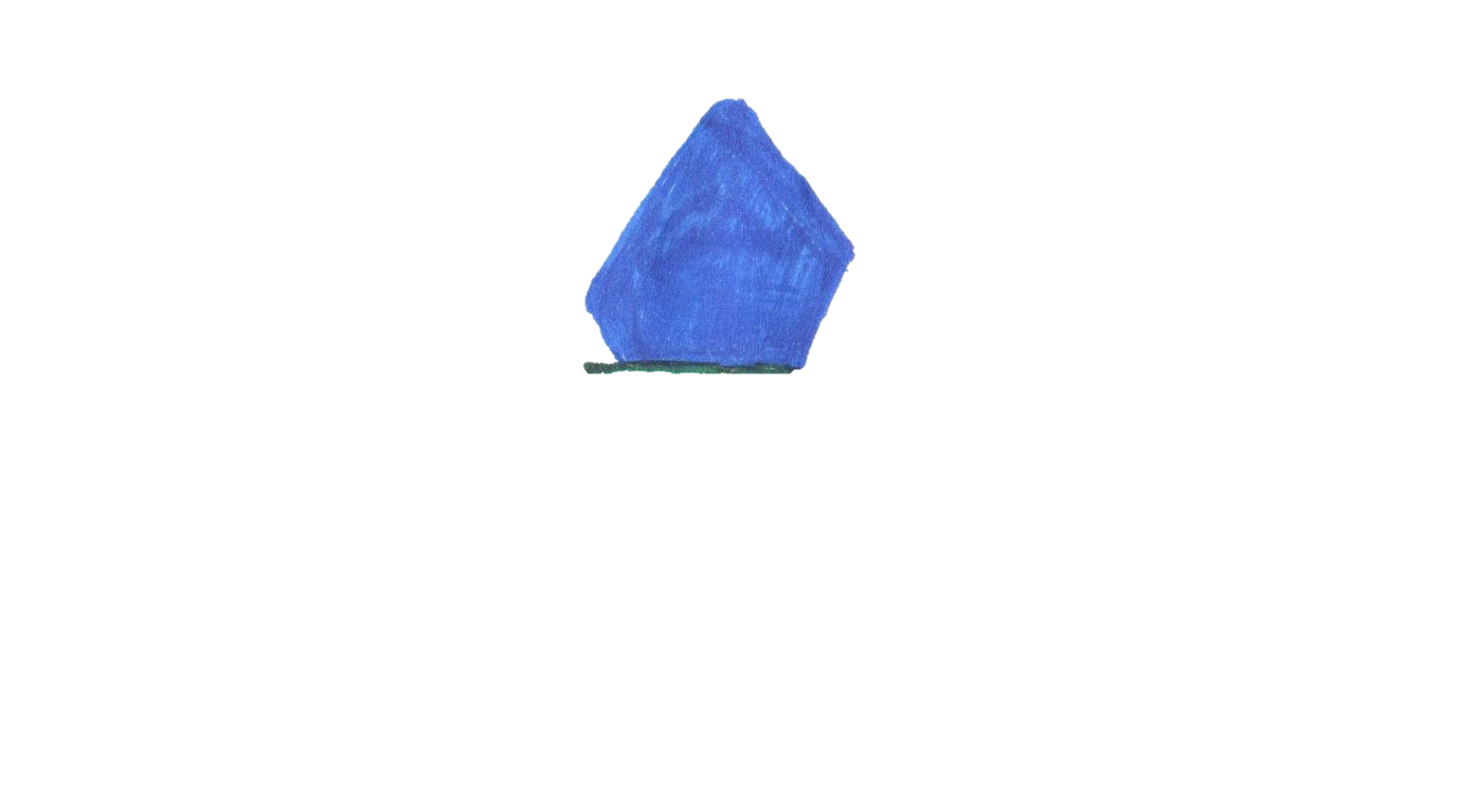 Manipulacje
wprowadzenie
Najczęstszymi formami manipulacji w mediach są:
stosowanie ukrytej reklamy (kryptoreklamy)
nagłaśnianie wybranych produktów, „pomijanie” innych
prezentowanie tendencyjnych opinii
powoływanie się na „ekspertów” - nieprawdziwych lub nieobiektywnych 
Przytaczanie jednostkowych głosów jako opinii publicznej
zadanie
Co będziemy robić?
Zadanie będzie się składało z dwóch części. 
W pierwszej części, podzielicie się na dwie grupy i poszukacie wskazanych informacji. 
W drugiej części, całą klasą stworzycie reklamę, w  której wykorzystacie  zdobyte informacje.
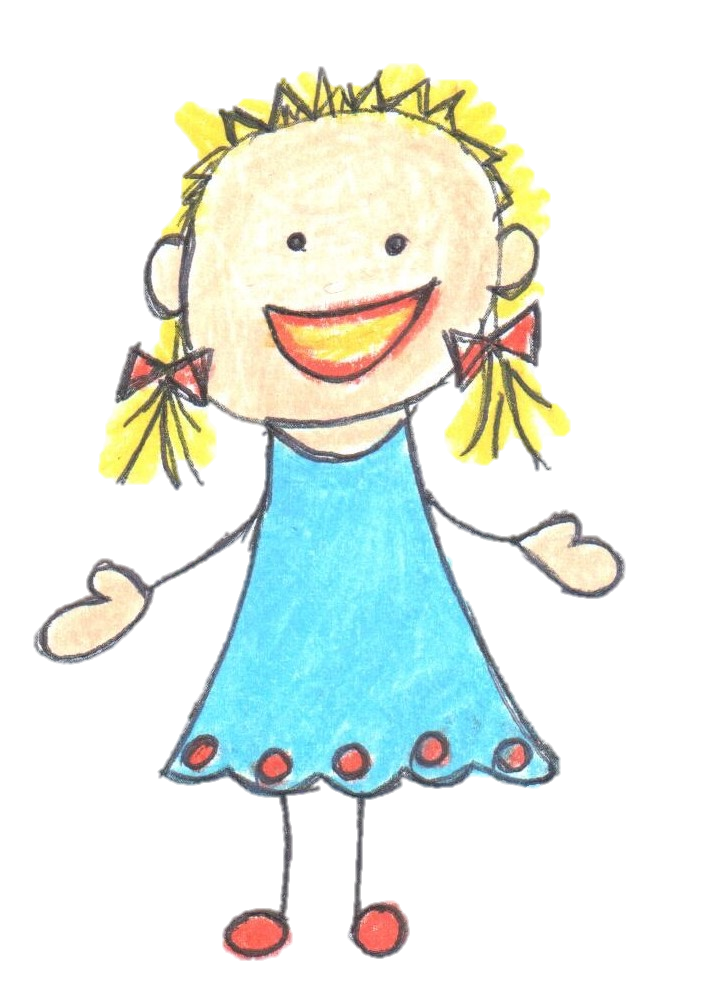 Zadania
Pierwsza część zadania - praca w dwóch grupach.

Grupa I
Waszym zadaniem będzie przygotowanie prezentacji multimedialnej  zawierającej:
Informacje dotyczące funkcji reklamy
Informacje o zagrożeniach płynących z reklam 
każdy z członków grupy załączy slajd z jedną, dowolnie wybraną przez siebie reklamą. Postarajcie się przeanalizować je biorąc pod uwagę przesłanie reklamy, oceny sloganu, psychologicznych podstaw oddziaływania oraz grupy do której jest kierowana. Należy zwrócić również uwagę na rzetelność oraz możliwe ukryte manipulacje.
Zadania
Grupa II
Waszym zadaniem będzie   przygotowanie prezentacji multimedialnej zawierającej:
podstawowe rodzaje reklam
zalety reklam 
każdy z członków grupy załączy slajd z jedną, dowolnie wybraną przez siebie reklamą. Postarajcie się przeanalizować je biorąc pod uwagę przesłanie reklamy, oceny sloganu, psychologicznych podstaw oddziaływania oraz grupy do której jest kierowana. Należy zwrócić również uwagę na rzetelność oraz możliwe ukryte manipulacje.
Zadania
Druga część zadania - będzie mieć charakter grupowy. 

Waszym zadaniem będzie stworzenie plakatu reklamowego  szkoły do której uczęszczacie. Podczas jej tworzenia, wykorzystajcie wszystkie zdobyte dotychczas informacje. Reklama powinna być rzetelna, pozbawiona manipulacji oraz niejasnych informacji. Reklama może być wykonana przy pomocy grafiki komputerowej (min. Format A4) lub w formie pracy plastycznej (min. format A3). 
W swojej pracy skupcie się na pozytywnych aspektach, pamiętając również o stronie wizualnej reklamy.
Zadania
Reklama powinna zawierać:
nazwę szkoły, adres
specyfikę nauczania, grupę docelową do której się wracamy
rodzaje zajęć dodatkowych, którymi szkoła dysponuje,
elementy wyróżniające ją spośród innych szkół
Zdjęcia, rysunki, grafikę 
hasło reklamowe – slogan

Reklamę tą będziecie mogli wykorzystać - wieszając ją na korytarzu szkolnym lub tablicy przed budynkiem. Będzie to doskonała informacja dla przechodniów chcących Was poznać.
proces
Pamiętajcie- działamy wspólnie !!!
Podzielcie się na dwie grupy.
Każdy zespół musi wybrać pośród siebie lidera. Liderzy będą czuwać nad całością pracy i będą  przekazywać informacje o postępach  w realizacji projektu  nauczycielowi. 
Wykorzystajcie informacje podane w źródłach. Współpracujcie ze sobą, a tematykę poniższych zagadnień wybierzcie drogą losową.
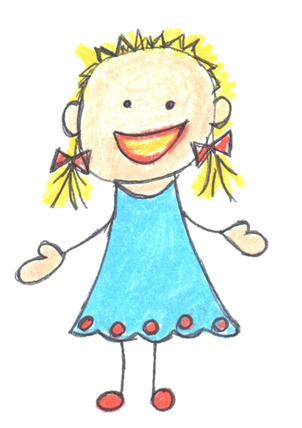 Proces - plan działania
Proces - plan działania
Proces - plan działania
Źródła
http://hefe.pl/definicje-reklamy/
http://www.uniwersytet-dzieciecy.pl/files/document/57559194212c0aa9ba846ea3be4f9d241354173713.pdf
https://pl.wikipedia.org/wiki/Reklama
http://sciaga.pl/tekst/16810-17-formy_i_funkcje_reklamy
https://mfiles.pl/pl/index.php/Reklama
https://ecosac.pl/aktualnosci/jakie-sa-podstawowe-funkcje-reklamy
http://sokker.net.pl/reklama,1,5
http://mijuma.pl/funkcje-reklamy/
https://brainly.pl/zadanie/3847633
https://zalicz.net/wypracowania?id=31&t=REKLAMY--historia,-korzy%C5%9Bci,-zagro%C5%BCenia,-funkcje.
http://sciaga.pl/tekst/95562-96-zalety_reklam
Źródła
https://brainly.pl/zadanie/5998163
https://repozytorium.uph.edu.pl/bitstream/handle/11331/1458/Starzyńska.K_Analiza_reklamy_w_oparciu_o_jej_rodzaje.pdf?sequence=1
http://reklama.arct.pl/definicja_reklamy.html
http://www.heuristic.pl/blog/e-marketing/Glowne-wady-i-zalety-reklamy-internetowej;147.html
https://brainly.pl/zadanie/4866489
https://notatek.pl/wiedza/reklama-zastosowanie/zalety-i-wady-reklamy#gref
http://www.printago.pl/reklama-jej-formy-wady-i-zalety/
http://reklama.pracemgr.com.pl/rodzaje-reklam/
http://www.wsp.pl/file/1307_690359003.pdf

Linki do przykładowych reklam:
https://www.youtube.com/watch?v=Oa-Vo9mbUo4
https://www.youtube.com/watch?v=tmCBHL2iRu4
https://www.youtube.com/watch?v=iwuoGMTEuak
https://www.youtube.com/watch?v=h22F0awX8qA
https://www.youtube.com/watch?v=Sb9HT0an8eM
Ewaluacja
Ewaluacja
Ewaluacja- ocena
konkluzja
Dobra robota!
Gratulacje!  Wykonaliście wszystkie powierzone Wam zadania. Opracowując ten temat:
Dowiedzieliście się czym jest reklama jakie funkcje spełnia.
Poznaliście różne rodzaje reklam
Poznaliście zalety reklam ale również zagrożenia jakie z nich płyną.
Nauczyliście się analizować reklamy, zwracać uwagę na przesłanie reklamy, jej  rzetelność oraz możliwe ukryte manipulacje.
Dowiedzieliście się, że bardzo często informacje zawarte w reklamie są nieobiektywne, ponieważ reklamujący stara się jak najlepiej przedstawić swój produkt.
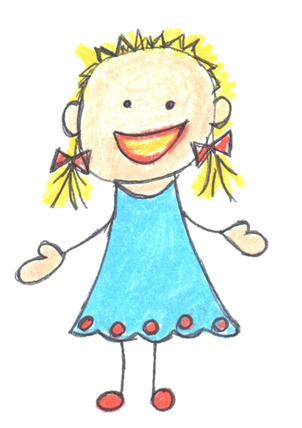 konkluzja
Mieliście doskonałą okazję stać się twórcami plakatu reklamowego waszej szkoły.
Podczas pracy mogliście wykorzystać wszystkie zdobyte wcześniej informacje.
Stworzona przez was praca posłuży jako jeden z elementów reklamujących waszą szkołę, zachęcając nowych uczniów do skorzystania z jej oferty. 
Wykonując samodzielnie ten projekt mieliście możliwość poznania różnych źródeł internetowych, oraz zasad bezpiecznego korzystania z Internetu.
Prezentując swoje zadania doskonaliliście umiejętności autoprezentacji oraz występów publicznych.
Wasza praca polegała na współpracy i zaangażowaniu wszystkich członków grupy - co może posłużyć jak wzorzec dla innych grup lub klas.
Poradnik dla nauczyciela
Przed przystąpieniem do realizacji WQ Nauczyciel powinien zapoznać się dokładnie z jego treścią i ocenić, na ile jego uczniowie będą w stanie podołać jego wykonaniu. Możliwe, że należy dokonać niewielkich modyfikacji  (np. inny podział grup)
Nauczyciel powinien również przejrzeć podane źródła, dokonać ich ewentualnej selekcji (dodania bądź usunięcia) biorąc pod uwagę grupę młodzieży, która będzie realizować WQ
Pomimo narzuconego planu pracy 3/4 tygodnie – czas poświęcony na  na realizację kolejnych części WQ powinien być dostosowany do możliwości uczniów.
Przed rozpoczęciem projektu, należy dokładnie zapoznać uczniów z treścią zadań, dostosowując sposób komunikacji do możliwości uczniów.
Nauczyciel powinien dokładnie przeanalizować treści WQ wspólnie z uczniami aby mieć pewność iż  go dobrze zrozumieli.
Należy zapoznać bądź przypomnieć uczniom  zasady bezpiecznego korzystania z Internetu. Nauczyciel powinien z uczniami przejrzeć źródła internetowe, pomagając im w ich zrozumieniu.
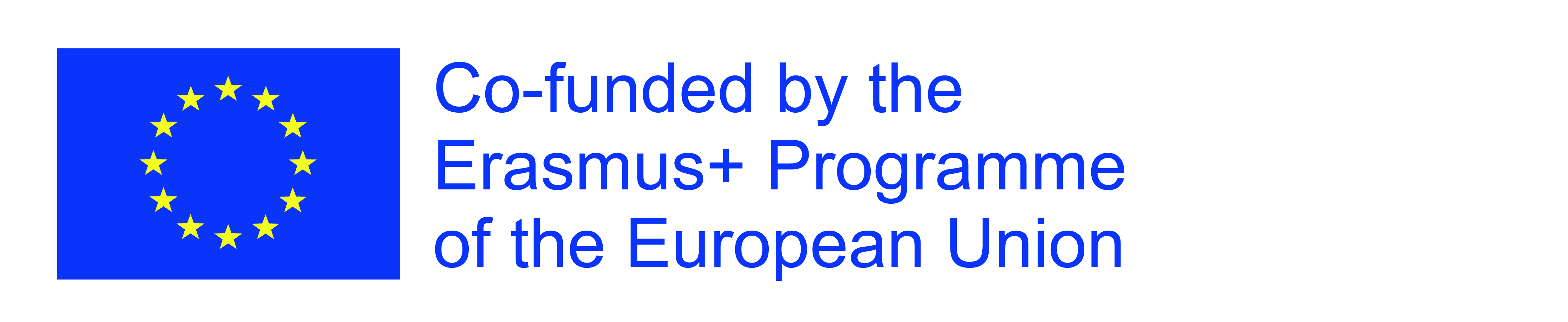 Poradnik dla nauczyciela
Oceniając prezentacje uczniów, ich wystąpienia i autoprezentację nauczyciel powinien uwzględnić dodatkowe  dysfunkcje występujące u uczniów, należy wziąć pod uwagę ich zaangażowanie w pracę.
Podział na grupy może być dokonany według dowolnych  kryteriów, nauczyciel powinien jednak uwzględnić predyspozycje uczniów tak aby dopasować do nich odpowiednie zadanie pamiętając o równomiernym rozłożeniu sił w poszczególnych grupach.
Nauczyciel powinien służyć pomocą na każdym etapie realizacji WQ - konsultować projekty, wyjaśniać zaistniałe problemy. 
Nauczyciel powinien zaproponować wspólne wybranie schematu obu prezentacji - by później móc połączyć je w całość i wykorzystać na innych zajęciach.
Jeżeli wykonanie plakatu reklamowego  przy użyciu komputera jest zbyt trudne dla uczniów należy wybrać formę  plastyczną pracy.
Realizując drugą część zadania, nauczyciel może jedynie zasugerować pewne działanie, nie powinien wyręczać uczniów.
Stworzony plakat reklamowy szkoły powinien zostać zawieszony w miejscu gdzie będzie spełniał swoją funkcję.
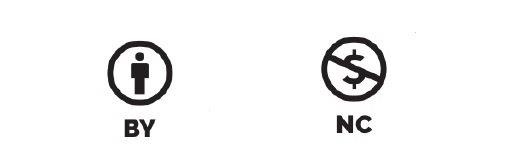